«Мой аквариум – маленькая искусственная экосистема»
Выполнила:
 ученица 3 "Б" класса
 средней школы № 15 
Крайнова Елена
«Профессии» живых  организмов
Производители (“кормильцы”) – живые организмы (главным образом, растения), создающие органические вещества из неорганических, минеральных веществ.Потребители (“едоки”) - живые организмы (главным образом, животные), использующие в качестве пищи готовые органические вещества.Разрушители (“мусорщики”) - живые организмы (главным образом, бактерии и грибы), использующие для питания остатки умерших организмов. Они перерабатывают органические вещества, разлагая их на более простые органические и минеральные вещества.
Производители (“кормильцы”) – живые организмы (главным образом, растения), создающие органические вещества из неорганических, минеральных веществ.
Аквариумные растения
Разрушители  Разрушители (“мусорщики”) - живые организмы (главным образом, бактерии и грибы), использующие для питания остатки умерших организмов. Они перерабатывают органические вещества, разлагая их на более простые органические и минеральные вещества.
Улитка-катушка
Ампулярия
Рак
Черепаха
Рыбы Потребители (“едоки”) - живые организмы (главным образом, животные), использующие в качестве пищи готовые органические вещества.
Карась
Неон
Скалярия
Сомик
Карамелька
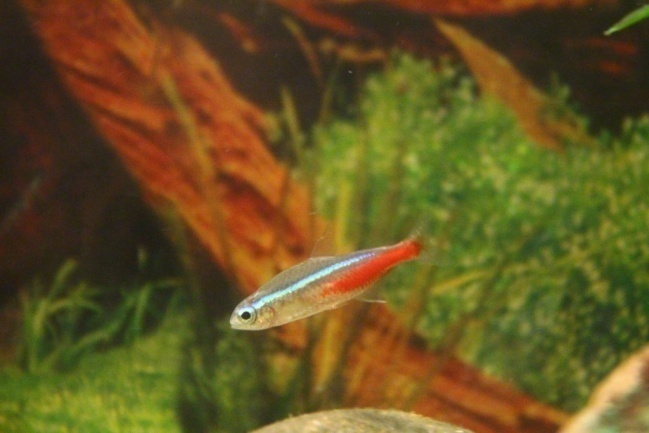 Аквариум
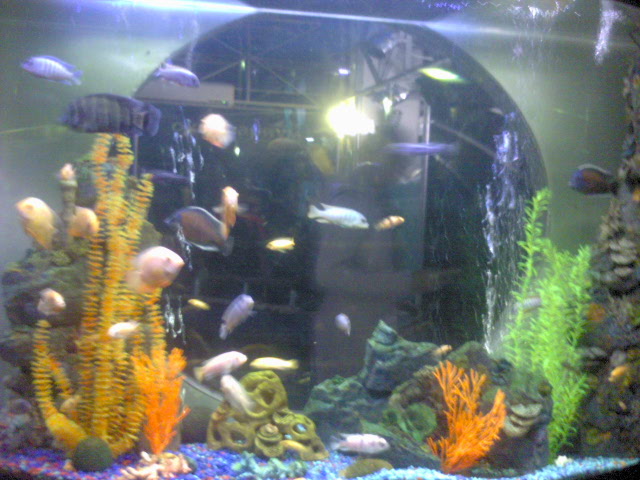 Советы начинающим аквариумистам.Новый аквариум нужно тщательно вымыть и положить на дно слой (4-6 см.) тщательно промытого речного песка или гальки. Класть на дно аквариума ракушки не следует, так как вода от них становится жёсткой. Водопроводную воду для аквариума отстаивают 5-7 дней.Рыб для аквариума подбирают либо таких видов, которые обитают в природе в одних районах (географический принцип), либо таких видов, которые живут в одинаковых условиях окружающей среды (биологический принцип). Рекомендуется холодноводных рыб содержать отдельно от тепловодных, хищных – от нехищных.Важное место в аквариуме занимают растения. Растения в аквариуме служат не только декоративным целям, но являются поставщиками кислорода. Круглый год хорошо  растут в тепловодных и холодноводных аквариумах валлиснерия, кубышка, риччия, элодея.Питаются рыбки планктоном, водорослями, бактериями. Но золотое правило аквариумиста – не перекармливать рыбок, кормить понемногу, но часто.